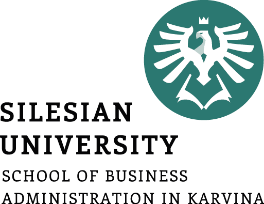 CONTROLLING:

úvod do problematiky I.
Cílem přednášky je seznámit se s podstatou controllingu a vymezit jej v současném pojetí
.
Ing. Tomáš Pražák, Ph.D.
Přednášející
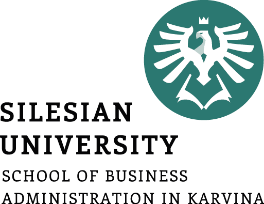 Historický vývoj controllingu 

 Controlling v angloamerické jazykové oblasti 
1880 - pozice comptrollera v AT & SF Railway System – úlohy převážně finančního rázu 
1892 – General Electric Company – pracovní pozice comptrollera, resp. controllera
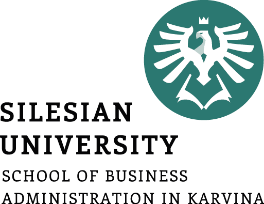 první čtvrtina 20. století – zdokonalování nákladového účetnictví
1912 Donaldson Brown – sestavil DuPontův rozklad rentability investovaného kapitálu (ROI) na ziskovost tržeb a obrat investovaného kapitálu 
hospodářská krize - zvýšení požadavků na řízení nákladů a podnikové plánování
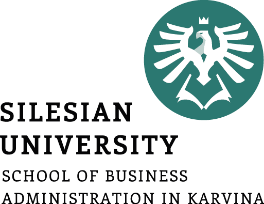 1931 – založení Controller´s Institute of America:
časopis Controller
1944 - výzkumná instituce controllingu – Controllership Foundation:
1946 - první oficiální souhrn úloh controllera:  
sestavovat celopodnikový plán
srovnávat plán s výsledkem
informovat všechny úrovně vedení o zjištěném
měřit úspěšnost
změřit daňové dopady
starat se o dodatečné pojištění majetku
předjímat účinky vnějších vlivů na podnik
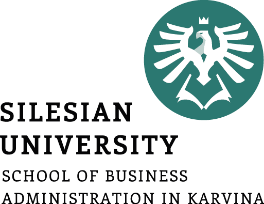 50. a 60. léta 20. století – největší rozmach controllingu v USA:
souhrnné vyhodnocování a dlouhodobé plánování se stalo standardní náplní práce controllera
70. léta 20. století - funkce controllera se postupně přetvořila do funkce finančního manažera:
jeho náplní bylo plánování, získávání kapitálu, účetnictví, poradenství a controlling
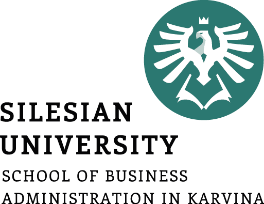 80. léta 20. století – přerůstáním nákladového účetnictví do manažerského:
nové nástroje a přístupy
procesní orientace
Activity Based Costing, Target Costing
controlling neoznačuje specializovanou činnost controllerů, ale představuje jednu ze základních funkcí managementu, měly by se jím zabývat všechny útvary podniku
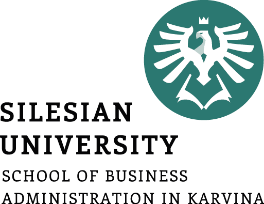 úspěšný controlling zajišťuje rozpoznání potenciálních a aktuálních odchylek od plánu a jejich odstranění managementem
v současnosti termín controlling takřka neznají – používá se termín manažerské účetnictví
controlling chápán jako řízení a regulace podnikových procesů
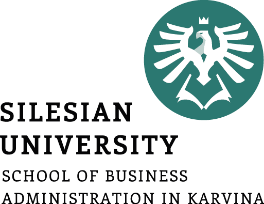 Controlling v německé jazykové oblasti 
v němčině neexistuje odpovídající slovo se stejným významovým obsahem – převzato z angličtiny
controlling se rozšířil díky americkým dceřiným společnostem po 2. světové válce
do konce 70. let se rozvíjel controlling pouze v podnikové praxi
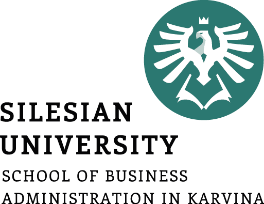 současnost – controlling považován za samostatnou teoretickou disciplínu v rámci podnikové ekonomiky, která vychází ze systémového přístupu
úkoly controllera:
plánovat, kontrolovat a získávat informace využitelné pro rozvoj podniku
controller je nositelem funkce controllingu a poradcem managementu
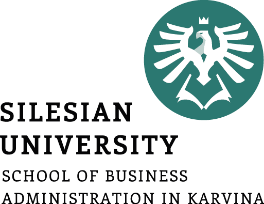 Vývoj controllingu v tuzemsku 
předsocialistické tradice
Baťa a.s. Zlín:
výrobní a ekonomický systém řízení podniku
systém vnitropodnikového řízení na základě rozpočtů a kalkulací a hmotné zainteresovanosti zaměstnanců
perfektní podnikový informační systém
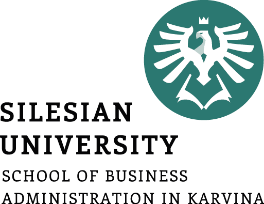 socialistické centrální plánování navázalo na dříve vybudovaný systém podvojného účetnictví a nákladového účetnictví:
sestavování střediskových rozpočtů
plánové kalkulace
vyhodnocování pomocí odchylek – soustředění se na plnění plánu a ne na dosahovanou skutečnost
počátek 90. let 20. století – velký počet podniků přestal sestavovat plány, rozpočty, kalkulace a vést vnitropodnikové účetnictví – přežitek socialismu
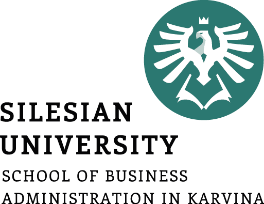 pojem controlling se začal používat až v 1990
důležitou roli v novém zavádění controllingu sehrály především podniky se zahraniční kapitálovou účastí (německé a rakouské)
konec 90. let – velké společnosti s českými vlastníky si začaly uvědomovat potřebu controllingu a tento systém se začal znovu budovat
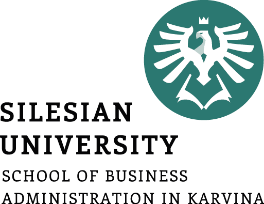 současnost:
zvýšená míra zavádění controllingu v podnicích
MSP s českými vlastníky – controllingu není věnována patřičná pozornost:
získávání informací není zadarmo
v převážné většině těchto podniků je součástí managementu i vlastník této společnosti
oblasti controllingu často řešeny přímo odbornými útvary těchto oblastí – personální controlling, investiční controlling, controlling prodeje apod.
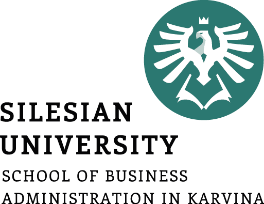 Definice controllingu
 ????????????
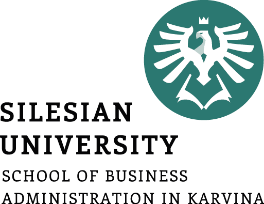 Definice controllingu
 neexistuje jednoznačně vymezený obsah pojmu controlling  neexistuje jednoznačná definice
v nejobecnějším kontextu je controlling považován za metodu, která vede ke zvýšení účinnosti řízení prostřednictvím systematického srovnávání dosažené skutečnosti s žádoucím stavem
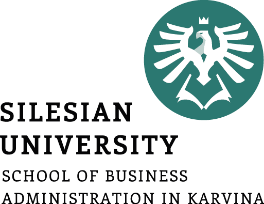 Definice č. 1: Mann a Mayer, 1992. Controlling – metoda úspěšného podnikání:
Controlling je systém pravidel, který napomáhá dosažení podnikových cílů, zabraňuje překvapením a včas rozsvěcuje červenou, když objeví nebezpečí vyžadující příslušná opatření.
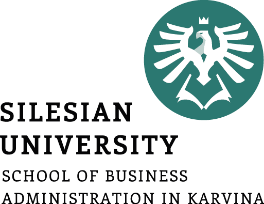 Definice č. 2: Lazar, 2012. Manažerské účetnictví a controlling:
Controlling je metoda řízení, jejímž smyslem je permanentní vyhodnocování skutečného průběhu podnikatelského procesu se žádoucím stavem. Analýza těchto odchylek podle příčin vzniku a odpovědnosti je těžištěm celého systému.
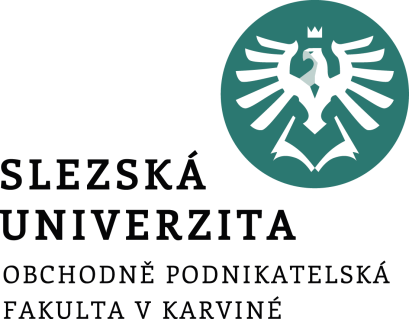 CONTROLLING:

Náklady
CONTROLLING: Náklady
základní nákladové skupiny tvoří:

provozní náklady:
spotřeba materiálu
spotřeba energie
spotřeba a použití externích prací a služeb (výrobních kooperací, telekomunikačních, poradenských, opravářských aj. služeb)
osobní náklady (mzdové náklady včetně zdravotního a sociálního pojištění)
odpisy dlouhodobého hmotného i nehmotného majetku
finanční náklady (úroky, pojistné, daně)
mimořádné náklady (manka, škody, živelné pohromy)
[Speaker Notes: csvukrs]
CONTROLLING: Náklady
Příklad 
Rozhodněte, zda se jedná o náklad provozní, finanční nebo mimořádný:

odpisy automobilu taxikáře
spotřeba papíru při výrobě časopisů
spotřeba kancelářského materiálu
manko v pokladně
pojistné proti živelným pohromám
poplatek za internetové služby
kursovní ztráta
sociální pojištění
[Speaker Notes: csvukrs]
CONTROLLING: Náklady
Členění nákladů podle místa vzniku a odpovědnosti (jednicové a režijní náklady)
Kde náklady vznikly a kdo je za jejich vznik odpovědný? 
Třídění podle vnitropodnikových útvarů:
Výrobní náklady:
technologické náklady:
jednicové náklady (přímo souvisí s jednotkou výkonu (t, kg, kus,…), proporcionální závislost na objemu výroby)
režijní náklady
náklady na obsluhu, zajištění a řízení – režijní náklady
Nevýrobní náklady:
odbytová režie
správní režie
zásobovací režie atd.
[Speaker Notes: csvukrs]
CONTROLLING: Náklady
Kalkulační členění nákladů (přímé a nepřímé náklady)
na co byly náklady vynaloženy (na které výrobky a služby)
pro podnikovou sféru velmi významné, protože dokáže zjistit:
rentabilitu (ziskovost) jednotlivých položek poskytovaných výrobků a služeb
jak jednotlivé výrobky či služby přispívají na tvorbu výsledku hospodaření (zisku) a tím ovlivňovat nabídkovou paletu výrobků a služeb
zda danou službu provozovat ve vlastní režii nebo raději danou službu nakoupit (outsourcing)
minimální cenu pro obchodní oblast
náklady sledujeme v závislosti na způsobu přiřazování nákladů na nositele nákladů (na výkon, tzv. kalkulační jednici):
přímé náklady (jednicové náklady a režie, které s určitým výrobkem přímo souvisí )
nepřímé náklady (společné pro skupinu výrobků, tj. režijní náklady, které nelze přiřadit na konkrétní výrobek)
[Speaker Notes: csvukrs]
CONTROLLING: Náklady
Příklad

Určete, zda se jedná o přímý náklad nebo o náklad nepřímý:
spotřeba papíru při výrobě knih
mzdy vedení společnosti
spotřeba kancelářského papíru
propagace značky
spotřeba energie 
náklady na úklid skladu materiálu 
kursovní ztráty
sociální pojištění
vodné, stočné, likvidace odpadů
[Speaker Notes: csvukrs]
Nv[Kč]
F, f
Nv, nv
CONTROLLING: Náklady
Členění nákladů v závislosti na změnách objemu výroby
má smysl při řízení nákladů za období kratší než 1 rok
variabilní náklady – jejich výše je závislá na objemu produkce
fixní náklady – jejich výše není svázána s objemem produkce
nv[Kč/ks, bm]
F [Kč]
f [Kč/ks, bm, …]
Objem produkce Q [ks, bm, …]
1
Objem produkce Q [ks, bm, …]
[Speaker Notes: csvukrs]
CONTROLLING: Náklady
typy variabilních nákladů:
proporcionální (lineární)
nadproporcionální (progresivní)
podproporcionální (regresivní)
typy fixních nákladů:
dle ovlivnitelnosti:
utopené (vynaloženy před zahájením výrobní či nevýrobní činnosti daného podniku)
vyhnutelné (bezprostředně spojeny s investičním rozhodnutím)
[Speaker Notes: csvukrs]
CONTROLLING: Náklady
Příklad
Rozhodněte, zda se jedná o fixní nebo variabilní náklady v každém z následujících případů:

měsíční mzdy vedení podniku
odpisy výrobní haly
spotřeba papíru při výrobě knih
spotřeba plynu k vytápění výrobní haly
náklady na pořízení zboží (prodejna)
propagace značky
spotřeba elektřiny v kancelářské budově
poplatek za připojení k internetu
spotřeba benzínu taxikářského vozu
spotřeba benzínu v automobilu, který slouží pro potřeby vedoucích pracovníků
[Speaker Notes: csvukrs]
Děkuji za pozornost 